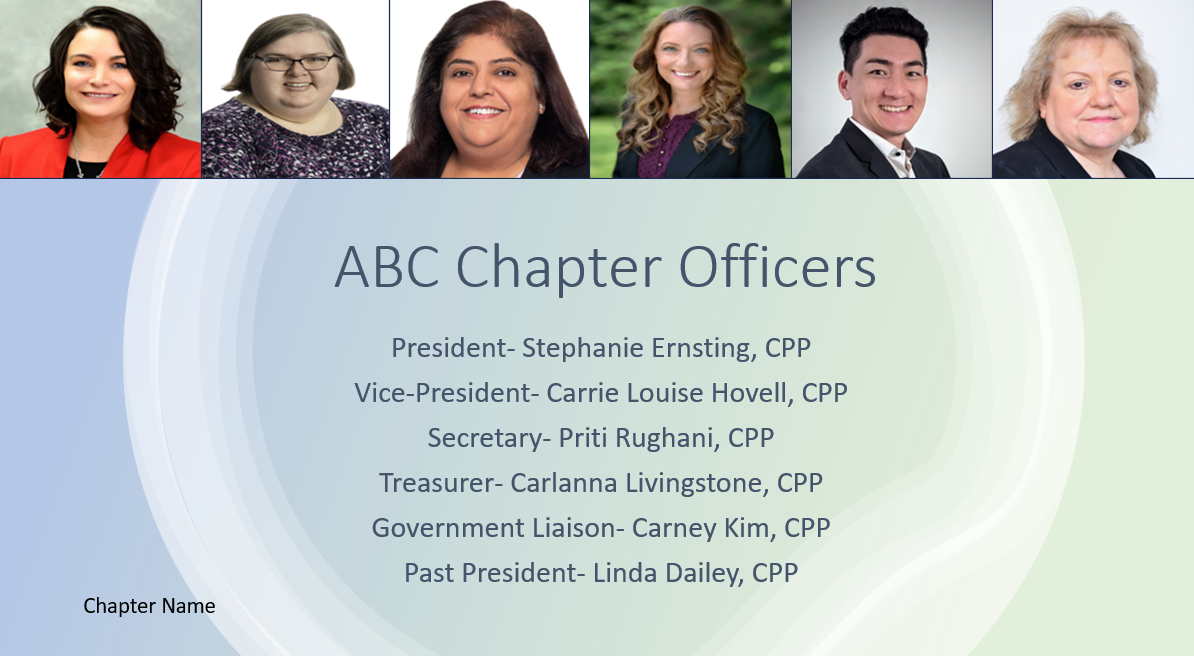 Example
Chapter Name
[Speaker Notes: Consider creative ways to show your officers.]
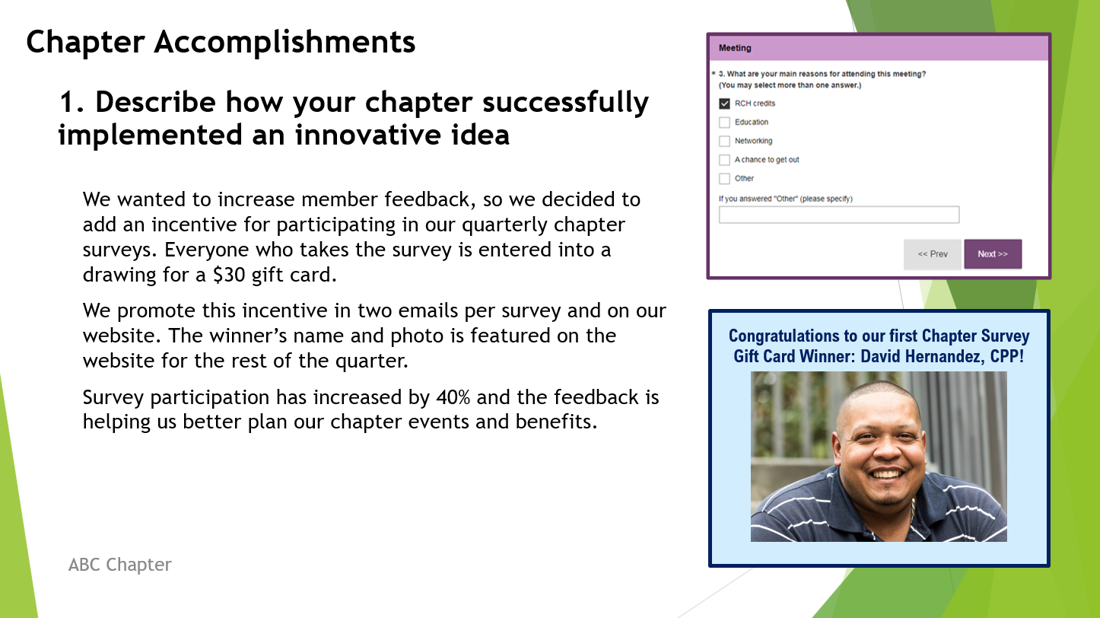 Example
Chapter Name
[Speaker Notes: The next four slides provide examples of how you can present your events with pictures and text.]
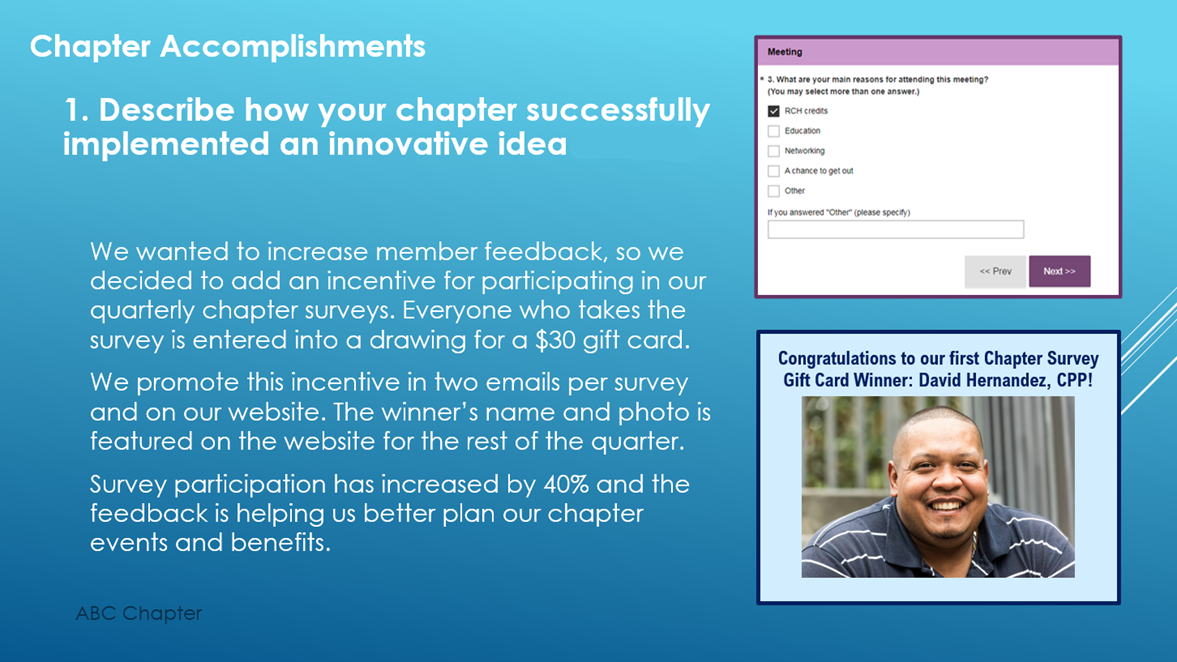 Example
Chapter Name
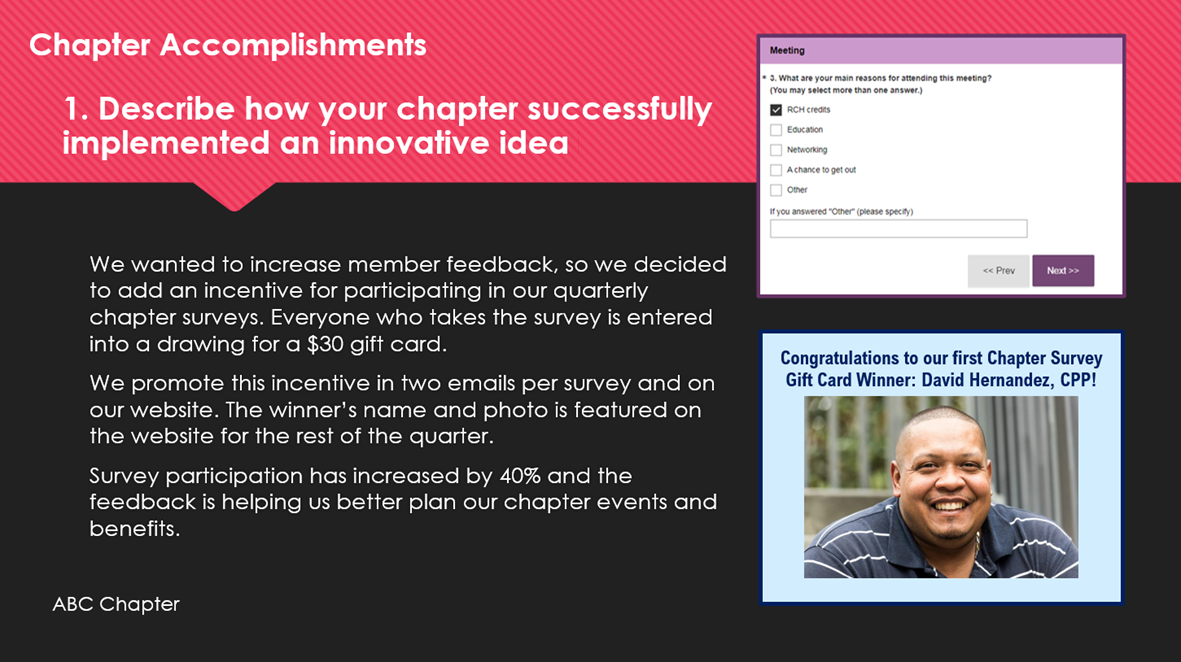 Example
Chapter Name
[CHAPTER NAME]
2024 Chapter of the Year Entry
Chapter Name
Chapter Demographics
Chapter name:
Chapter city/state:
Year chapter was founded:
Number of chapter members:
Month officer elections held:
Please provide an Excel sheet with a list of all chapter members, their company affiliation, phone number, and email address

(Answers in this section have no point value and will not affect your score.)
Chapter Name
Chapter Operations
1. How did your chapter recruit members to committees and/or leadership roles?
Chapter Name
Chapter Operations
2. What was your process for chapter leadership training and transitions?
Chapter Name
Chapter Operations
3. How did your chapter overcome challenges in 2023?
Chapter Name
Chapter Accomplishments
1. Describe how your chapter successfully implemented an innovative idea in 2023.
Chapter Name
Chapter Accomplishments
2. Explain how your chapter mentored members or leaders within your own or other chapters, or provided guidance to your local community
Chapter Name
Chapter Accomplishments
3. What strategies did your chapter use to organize and facilitate chapter activities and projects?
Chapter Name
Chapter Accomplishments
4. Describe how your chapter communicated with members. How did you track member engagement?
Chapter Name
Chapter Accomplishments
5. Describe your chapter’s community service in your area by providing details such as dates, names of volunteers, names of charities, money raised, number of items donated, etc.
Chapter Name
Chapter Technology and Social Networking
1. Did your chapter have a website? If so, provide the complete website address and a guest login and password, if needed.
Chapter Name
Chapter Technology and Social Networking
2. What social media channels did your chapter use? Please provide the links to all of your social media profiles.
Chapter Name
Chapter Technology and Social Networking
3. How did your chapter use its website and social networks to keep members up to date and engaged?
Chapter Name
PAYO National
1. How does your chapter promote professional development (i.e., FPC and CPP)?
Chapter Name
PAYO National
2. How do you promote PAYO membership to your chapter members?
Chapter Name
PAYO National
3. How many chapter members served on a PAYO Committee in 2023?
Chapter Name
National Payroll Week 2023 and Education
1. What educational opportunities did you provide to your members in 2023?
Chapter Name
National Payroll Week 2023 and Education
2. Was your chapter able to host a study group this year? If so, how did you administer it?
Chapter Name
National Payroll Week 2023 and Education
3. Did you offer scholarships or grants? How were scholarships/grant winners chosen?
Chapter Name
National Payroll Week 2023 and Education
4. Describe how your chapter promoted and celebrated NPW 2023.
Chapter Name
National Payroll Week 2023 and Education
5. Did your chapter host any virtual events? If so, provide details and stats on each event.
Chapter Name
Membership
1. Describe your strategy for membership growth and retention. What is your membership retention rate?
Chapter Name
Membership
2. What benefits does your chapter offer its members?
Chapter Name
Membership
3. What percentage of your members are PAYO National members?
Chapter Name
Chapters’ Choice
In 25 words or less, describe your chapter’s most significant accomplishment in 2023. Your response will be shared anonymously in a poll on social media.
Chapter Name